Cévní onemocnení mozku
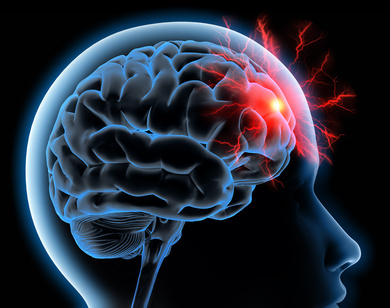 Turpišová, Masaryk
APKIN, 2016
Čo patrí pod CMO?
Ischemická cievna mozgová príhoda
80 - 85 %
Mozgové krvácanie
10 – 15 %
Tranzitórna ischemická                        ataka
5 -10 %
Subarachnodíálne                         krvácanie
5%
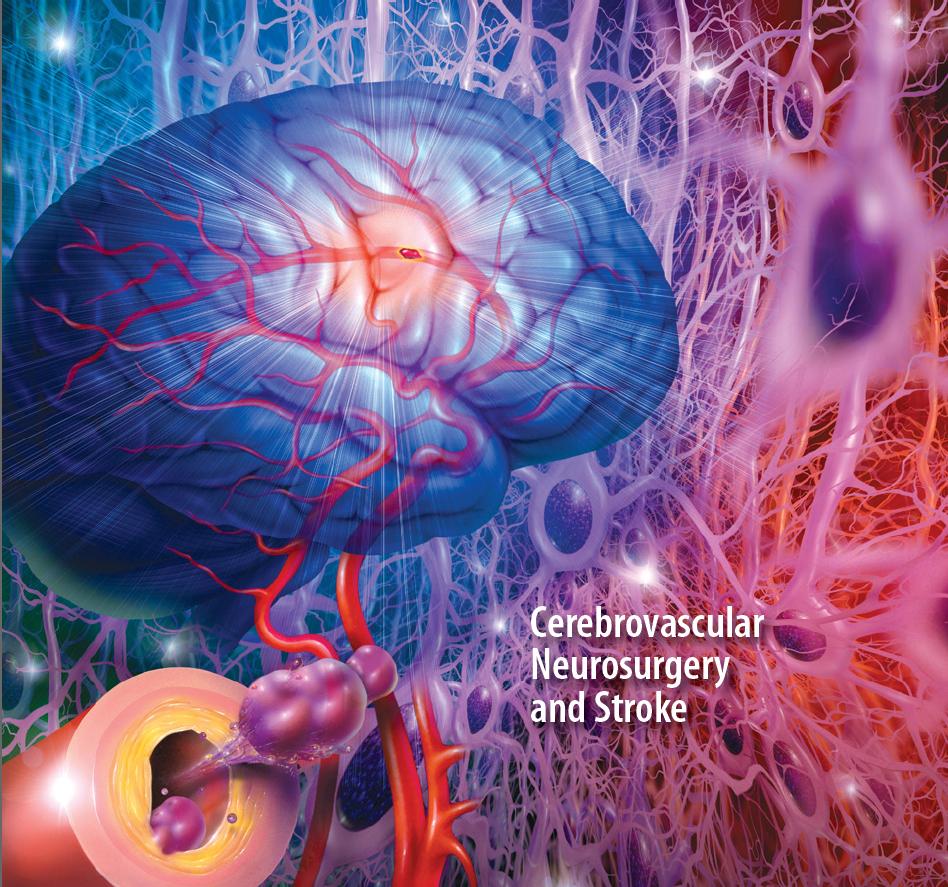 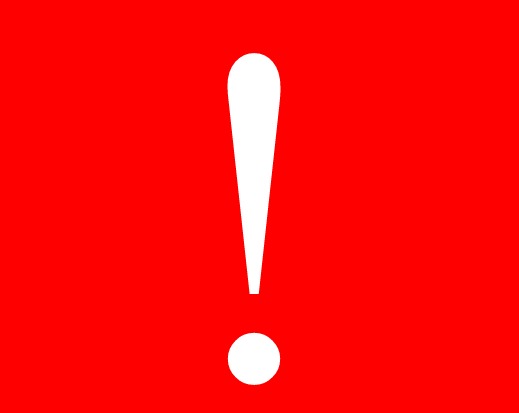 Jednou z hlavných príčin morbidity a mortality


	V priemyselných štátoch 3 najčastejšia príčina smrti
V akútnom období (prvé dva týždne) zomiera 10-15 % pacientov

Do pol roka 30 %
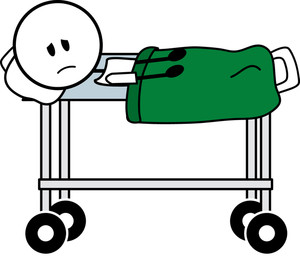 Všeobecná štatistika
Podľa regiónov
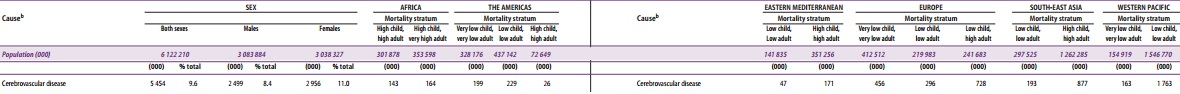 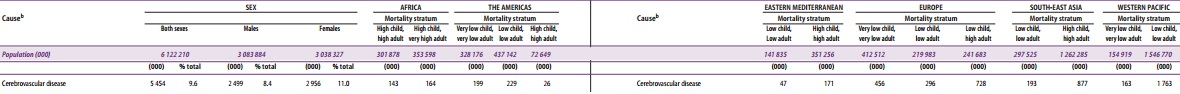 Rizikové faktory (WHO)
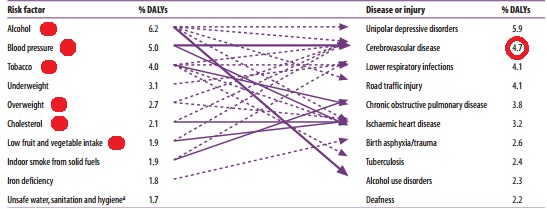 DALY - The disability-adjusted life year – počet rokov ktoré postihnutý “stratí“ kvôli chorobe (v %)
Mortalita–Cievne ochorenia mozgu
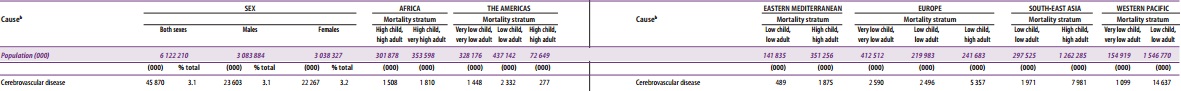 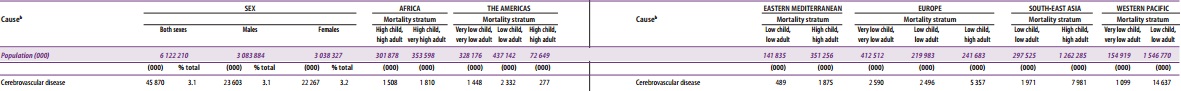 Česká republika – počet hospitalizácií
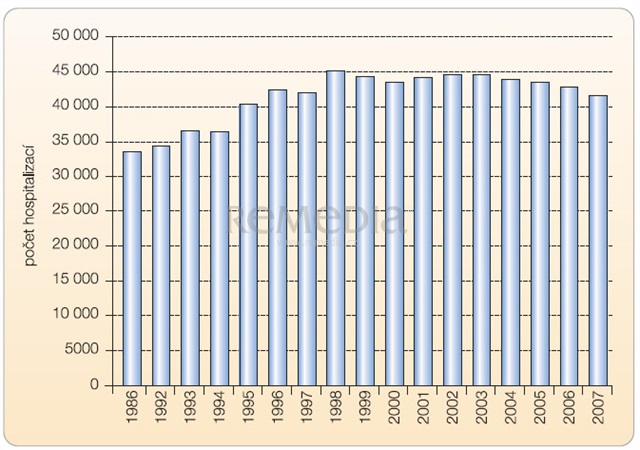 Mortalita v ČR
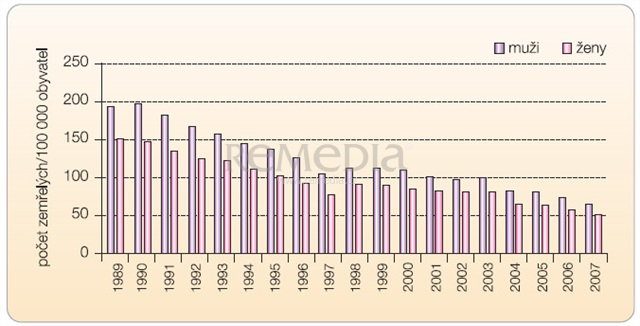 Morbidita podľa veku
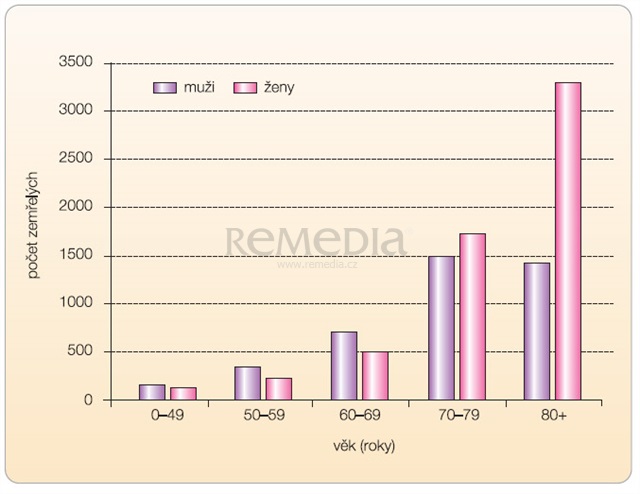 Pokles mortality
Pokles incidencie

Účinnejšia liečba

Miernejší priebeh                                                 onemocnenia
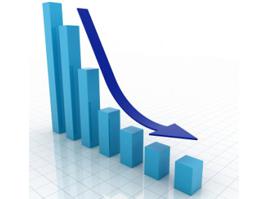 Rehabilitace u CMP
U pacientů po CMP: 
           senzorické poruchy
           poruchy symbolických funkcí
           poruchy kognitivních funkcí
           hybnosti končetin (centrální parézy)
           postižení hlavových nervů
           povrchové i hluboké citlivosti
           vestibulární a cerebelární
Cílené ovlivňování v rámci komplexního rehabilitačního programu
Rehabilitační program
Obnova nezávislého, plnohodnotného tělesného a duševního života
Zmírnění trvalých následků nemoci
1. fáze- léčebná rehabilitace
2. fáze- sociální rehabilitace
3. fáze- pracovní rehabilitace
Rehabilitační program
Fyzioterapeutické metody
Kombinace Vojtovy metody, konceptu manželů Bobathových a proprioceptivní neuromuskulární facilitace
Značný význam ergoterapie
Aplikace ve všech stádiích CMP
Postup dle aktuálního stavu pacienta
Akutní stádium
První 1- 2 týdny
Svalová hypotonie se ztrátou aktivní hybnosti postižených končetin s poruchou čití
Polohování
Nácvik posturálních reflexních mechanismů
Otáčení na lůžku
Zvedání a přetáčení pánve do stran
Dechová gymnastika
Subakutní stádium
Za 1- 2 měsíce
Rozvoj spasticity
Snížení pomocí cvičení
Většinou flexorů horních končetin a extenzorů dolních končetin
Učení stability v sedě
Stoj- stabilita kolenního kloubu
          - dorzální flexe nohy paretické   končetiny
Porucha posturálních reflexů- přenášení váhy 
Nácvik stereotypu chůze
Jemné a izolované pohyby
Subakutní stádium
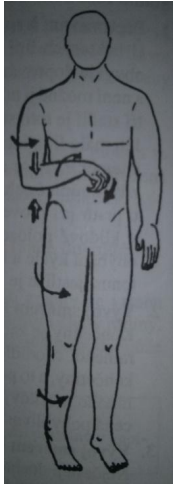 Typický spastický vzorec CMP
rameno v depresi
addukce a vnitřní rotace flexe lokte je 
    spojena s pronací předloktí, flexí ruky a 
    prstů
pánev je tažena dozadu 
dolní končetina je ve vnitřní rotaci 
kyčel a koleno jsou v extenzi 
chodidlo je v plantární flexi s inverzí 
trup je laterálně zkrácen
Chronické stádium
Nedochází ke zlepšení
Špatné posturální a motorické stereotypy
Mnohdy se pro zlepšení stavu zahajuje metodická řada cvičení od úplného začátku s návratem do nižších poloh
Speciální rehabilitace poškozených neuromuskulárních funkcí a kontrola motoriky
Cvičení rovnováhy (nestabilní plošina)
Zlepšení statické rovnováhy ve stoje
Redukce bočného kolísání
Zlepšení symetrie postoje
Trénink na běhátku- obnova chůze 
Využití virtuální reality pro facilitaci motorického zotavení
Zlepšení síly
Odporový dynamický trénink DK
        - zlepšení řízení motoriky
        - zlepšení prosté chůze
        - zlepšení chůze do schodů
                (rozpor autorů)
Odporový trénink- v případě redukované svalové síly a svalové ochablosti, nikoliv při svalové hypertonii !
Modifikace cvičení- ne ve stoje, ale v sedě
Dbát na bezpečnost pacientů
Aerobní pohybová aktivita 3- 5x týdně
Zpočátku cca 20 min., postupně zvyšovat
Pacienti se závažnou ztrátou zdatnosti- intenzita pod 50% VO2 peak
EV cca 300 kcal/CJ (1000- 1500 kcal/týden)
Doporučení monitorování SF při zátěži
PPA- téměř vždy zvýšení VO2 peak
             pokles TKs při submaximálním   zatížení
STUDIE
REHABILITACE PACIENTŮ NA DOLÉČOVACÍCH LŮŽKÁCH PO CMP: KOMBINACE FYZIOTERAPIE A ERGOTERAPIE
Hlavním cílem- zhodnocení fyzioterapeutického a ergoterapeutického tréninku u pacientů po CMP na doléčovacích lůžkách v průměrné délce tří měsíců
zhodnocení funkčního stavu- test funkční míry nezávislosti FIM
Předpoklad- intenzivní rehabilitace a ergoterapie pacientů na doléčovacích lůžkách má pozitivní vliv na zvýšení míry soběstačnosti pacientů po CMP a že nejsou statisticky významné rozdíly mezi jednotlivými pohlavími
Vyšetřeno 53pacientů, z čehož 48 studii dokončilo
Studie se účastnilo 23 žen (48%) a 25 mužů (52%)
Zbylých 5 nedokončilo z důvodů- 2x úmrtí a 3x transfer do jiného zařízení
Věkové rozložení probandů bylo mezi 44 a 90 lety
FIM- hodnocení 18 činností v 6 kategoriích
Bodové hodnocení FIM testu
výrazné zlepšení pacientů ve všechkvalitách FIM testu
rehabilitace má kladný vliv na zvyšování soběstačnosti pacientů po cévní mozkové příhodě
Chůze po schodech- samostatně nebo s dopomocí druhé osoby či pomůcky



  i další prováděné studie potvrzují zlepšení motorických dovedností pokvalitně prováděné rehabilitaci a zlepšení dovedností kognitivních k celkovému zlepšení stavu pacienta
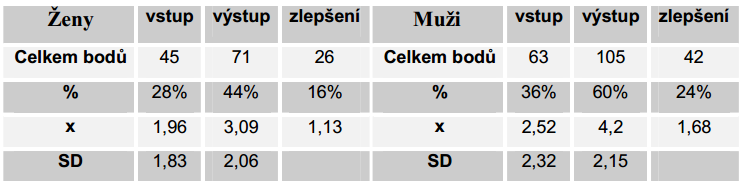 Vliv aerobního tréninku u CMP Rimmer, J. H., & Wang, E. (2005). Aerobic exercise training in stroke survivors. Topics In Stroke Rehabilitation, 12(1), 17-30.
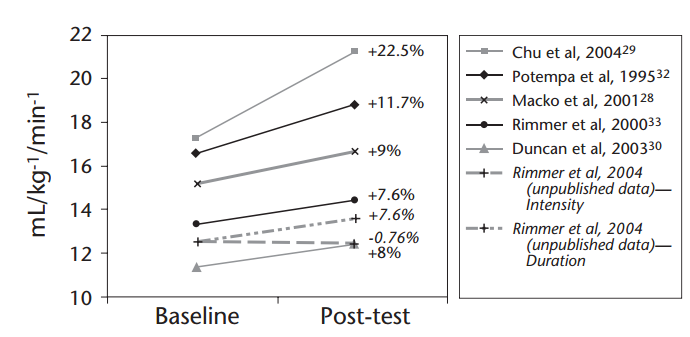 Změny VO2 peak po aerobním tréninku u pacientů po CMP (dle 7 studií)
Vysoce intenzivní aerobní intervalový trénink u pacientů 3- 9 měsíců po CMP Physiotherapy Research International: The Journal For Researchers And Clinicians In Physical Therapy [Physiother Res Int] 2014 Sep; Vol. 19 (3), pp. 129-39. Date of Electronic Publication: 2013 Dec 04.
6 týdenní vysoce intenzivní aerobní tréninkový program, 2x týdně, 10 mužů, 5 žen (61- 85 let)
4x4 min. intervaly
85- 95% VO2 peak
3 min. aktivní odpočinek
výsledky byly hodnoceny před a po intervenci, po 6 a 12 týdnech sledování
Důraz na bezpečnost pacientů- rizikoví
Výsledky prokazují významné zlepšení- chůze delších vzdáleností
Neznalost u pacientů v Číně ohledně CMP spojené s hypertenzí BMC Public Health. 2/19/2016, Vol. 16, p1-6. 6p. 2 Charts, 1 Graph.
Nízká míra léčby a kontroly hypertenze, částečně kvůli své neznalosti, jsou hlavními příčinami vysokému výskytu CMP v Číně
Pacienti s diagnózou hypertenze po CMP registrovaní v Nanjing Stroke Registry Program v letech 2004 až 2014
Z celkového počtu 5309 pacientů s vůbec první mrtvicí, 3732 (70,3%) bylo diagnostikováno s hypertenzí- 593 (15,9%) nevědělo, že má hypertenzi v období první mrtvice
15,9% čínských pacientů s hypertenzí neměli povědomí o riziku CMP (spojeno s nižším vzděláním a kouřením)
Zdroje
Kolář, P. et al. Rehabilitace v klinické praxi. Praha: Galén, 2012.
Stejskal,P. Patofyziologie tělesné zátěže. Brno. (skripta)
http://is.muni.cz/th/344867/lf_m/Diplomka_Lenka__konecna__1_.pdf
http://eds.a.ebscohost.com/eds/detail/detail?sid=50112534-ec7b-4d63-9504-2e140a6ef2a4%40sessionmgr4001&vid=0&hid=4113&bdata=JkF1dGhUeXBlPWlwLGNvb2tpZSx1aWQmbGFuZz1jcyZzaXRlPWVkcy1saXZlJnNjb3BlPXNpdGU%3d&preview=false#AN=15735998&db=mdc
http://eds.a.ebscohost.com/eds/detail/detail?sid=56f05f1a-d026-48e0-ae40-d585f01ce80c%40sessionmgr4004&vid=0&hid=4113&bdata=JkF1dGhUeXBlPWlwLGNvb2tpZSx1aWQmbGFuZz1jcyZzaXRlPWVkcy1saXZlJnNjb3BlPXNpdGU%3d&preview=false#AN=24375978&db=mdc
http://eds.a.ebscohost.com/eds/detail/detail?sid=65f428f5-af65-42fa-8b7c-7b1b2a6a34bd%40sessionmgr4004&vid=0&hid=4113&bdata=JkF1dGhUeXBlPWlwLGNvb2tpZSx1aWQmbGFuZz1jcyZzaXRlPWVkcy1saXZlJnNjb3BlPXNpdGU%3d&preview=false#AN=113201324&db=a9h
Děkujeme za pozornost